Kurz Nadané děti
Váš názor…
Co je to nadání?
Do jaké míry je vrozené nebo získané?
Kolik je nadaných dětí?
Jak se liší nadané děti od normálních?
Jak se dá nadání poznat?
Jak by mělo být nadání rozvíjeno?
Nadání a nadané děti v literatuře
Nadané děti…
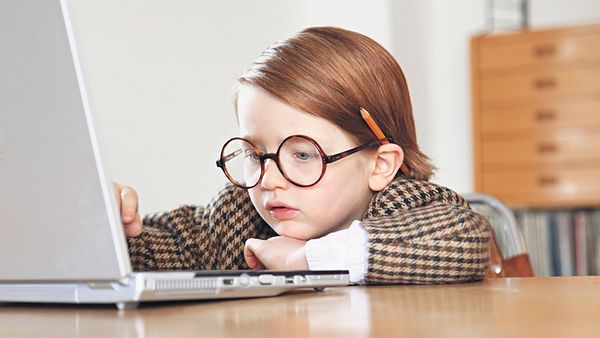 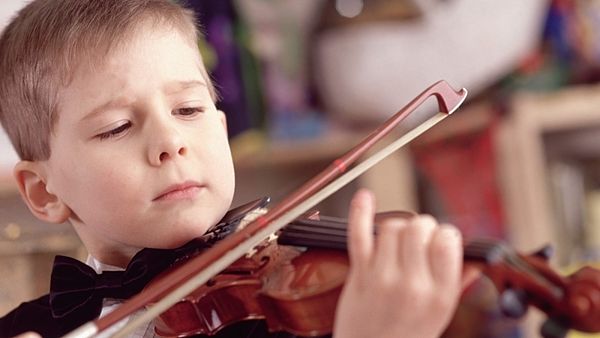 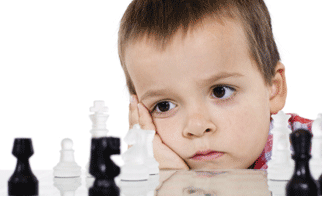 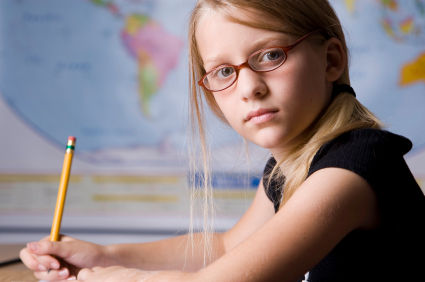 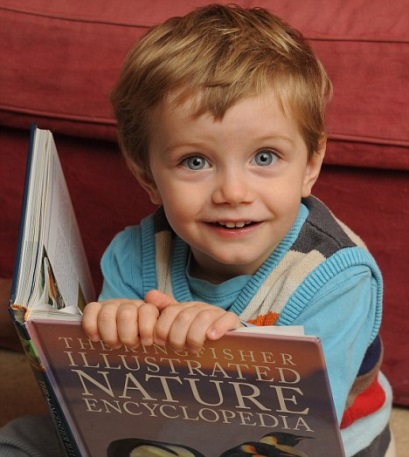 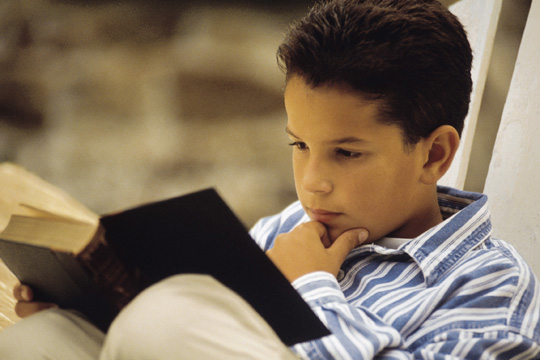 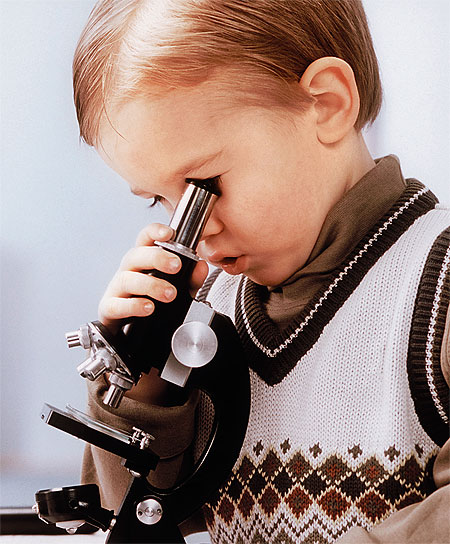 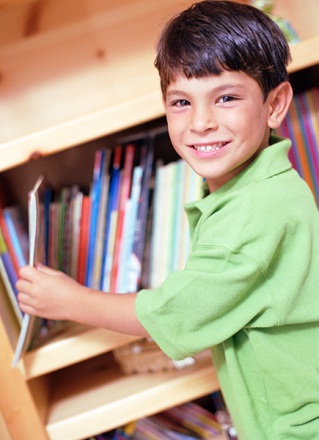 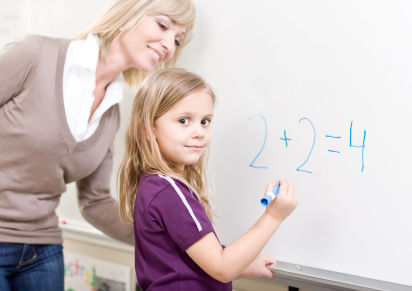 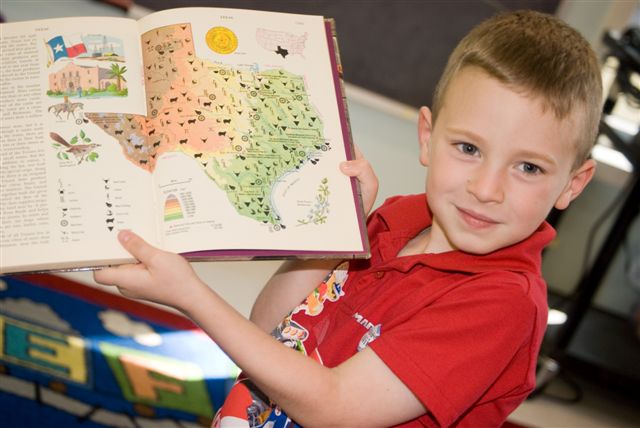 Nadané děti - stereotypy
Jak vypadá nadané dítě?
Jak se chová?
Jak tráví volný čas?
Má brýle?
Hraje šachy?
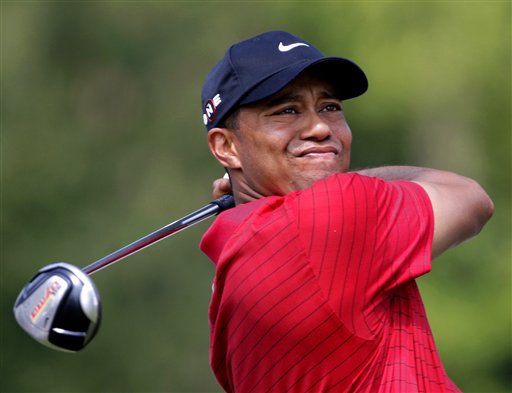 Tiger Woods
nejmladší juniorský vítěz 
	U.S. Open v historii 
začal trénovat v 9 měsících
v 18 měsících pravidelně trénoval na golfovém hřišti
ve 3 letech hrál 9 jamek na 48 úderů
ve 4 letech měl vlastního trenéra
v 6 letech začal soutěžit 
je schopný vybrat z 6 golfových holí tu, která se liší od ostatních o 2 gramy
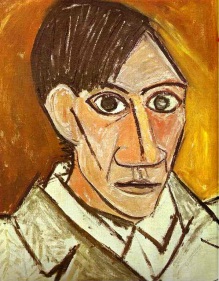 Pablo Picasso
První slovo bylo „tužka“
Oficiálně namaloval první obraz v 9 letech 
Na výtvarnou akademii byl přijat ve 13 
	(o šest let dříve než ostatní)
Byl špatný student s kázeňskými problémy
Jeho otec byl malíř, vedl ho k výtvarnému umění
Údajně se rozhodl přestat s malováním, když viděl malbu holuba, kterou Pablo namaloval ve 13 letech
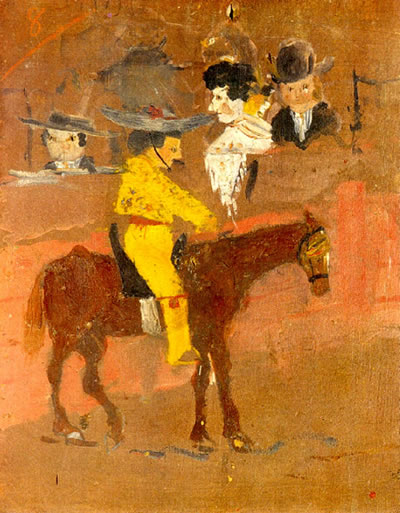 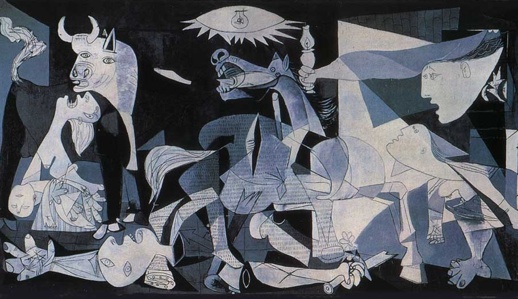 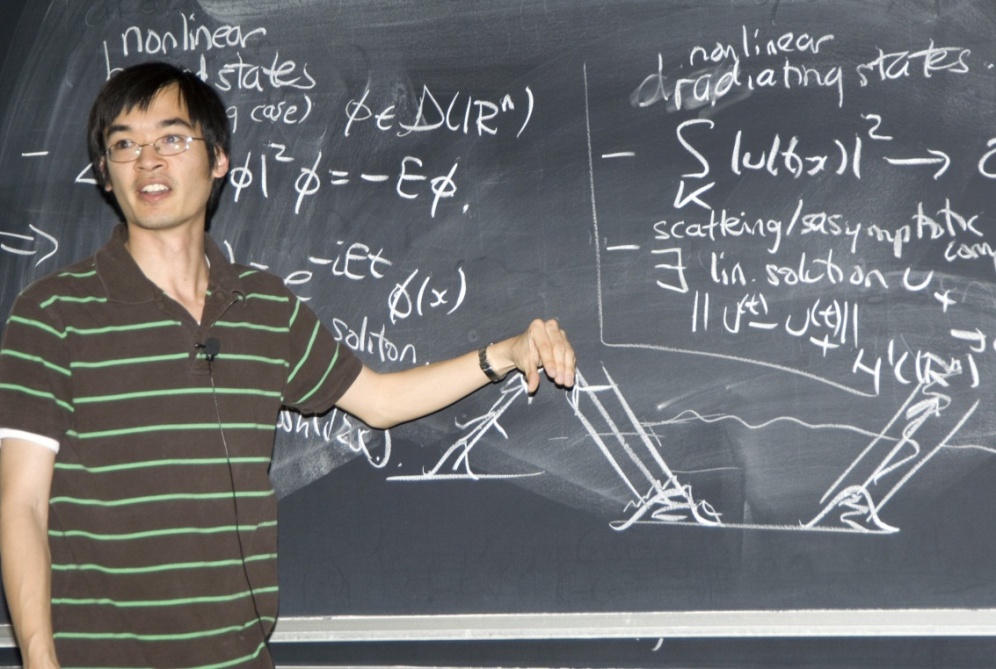 Terence Tao
Zázračné dítě a geniální 
	matematik
Základy matematiky se naučil 
	sám ve 2 letech
Vysokoškolské kurzy matematiky navštěvoval v devíti letech
Nejmladší vítěz matematické Olympiády v historii
PhD. získal ve 20 letech
Profesorem se stal ve 24 letech
V současnosti považovaný za jednoho z nejlepších matematiků
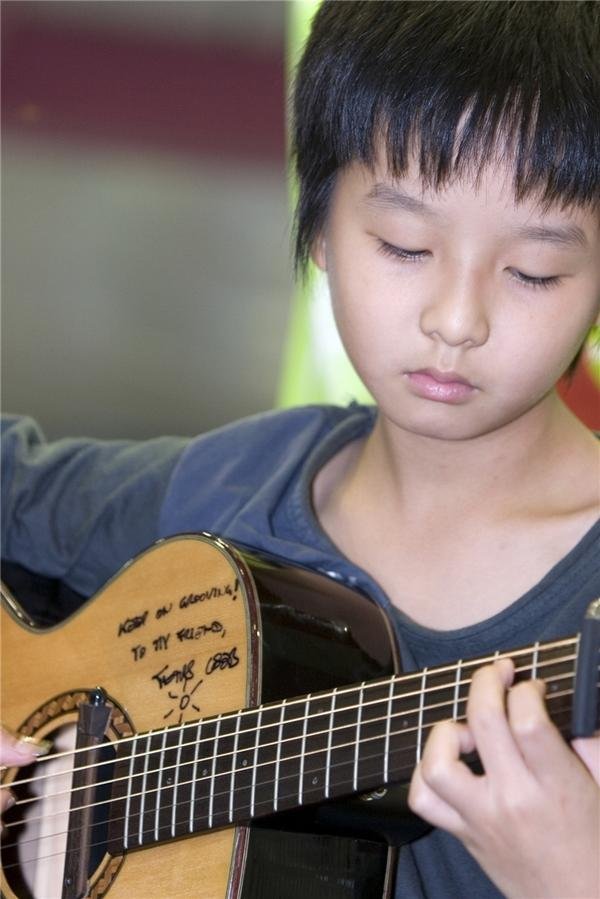 Sungha Jung
Na kytaru a další nástroje začal 
	hrát v 9 letech

Stal se známým prostřednictvím youtube

Jeho videa mají na youtube celkem 
	306 000 000 shlédnutí

Údajně mu trvá tři dny naučit se a nahrát novou skladbu

V současné době (ve věku 15 let) je profesionálním hudebníkem a vystupuje po celém světě 
Ukázka
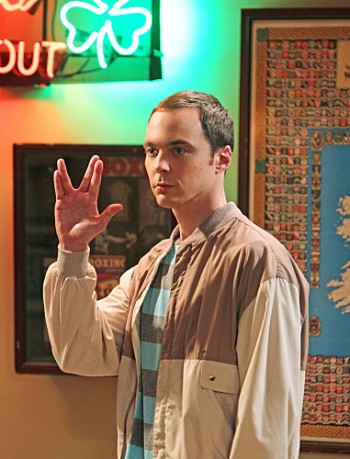 Sheldon Cooper
Byl zázračné dítě
IQ 187
V dětství například:
Postavil rentgen, kterým omylem usmažil 
	morče své sestry
Vyrobil ozbrojeného robota za použití integrovaných obvodů vyrobených v dětské troubě
Pokusil se vyrobit jaderný reaktor, aby zásobil své město elektřinou zdarma
Na univerzitu byl přijat v 11 letech, PhD získal v 16
Nejmladší nostitel Stevensonovy ceny za fyziku
S kým se (nejspíš) setkáte
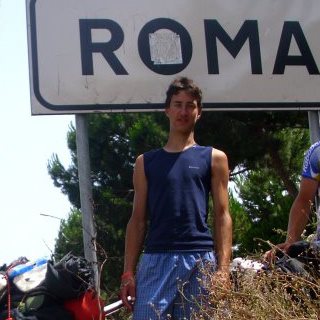 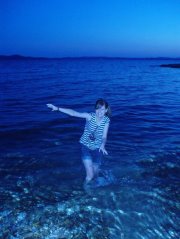 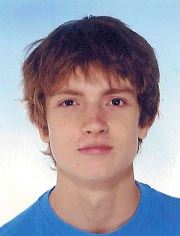 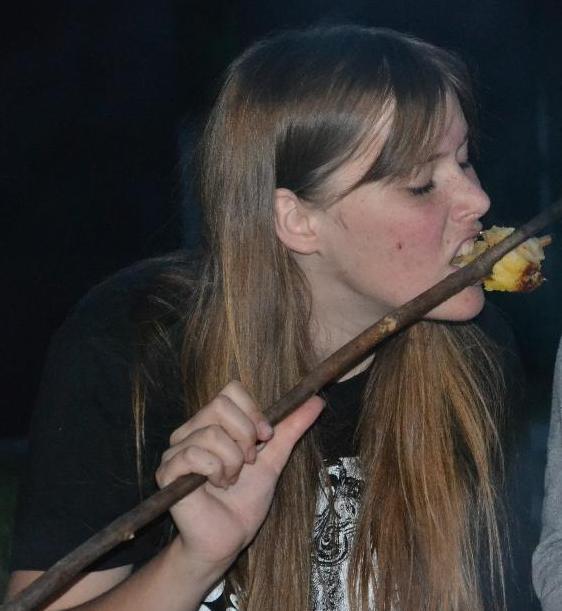 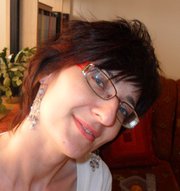 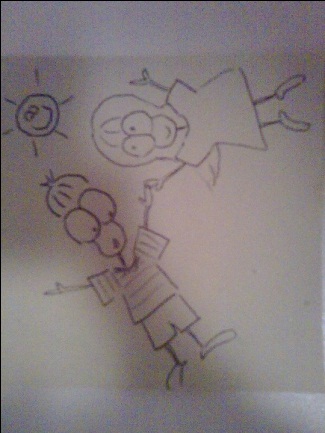 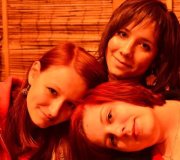 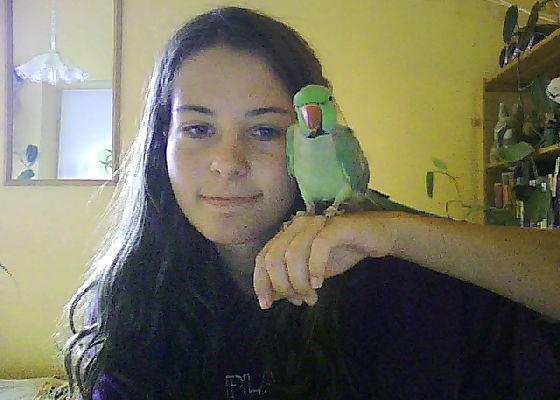 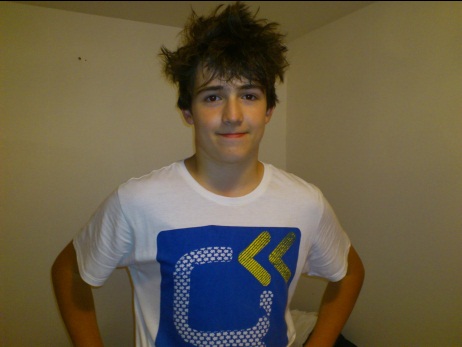 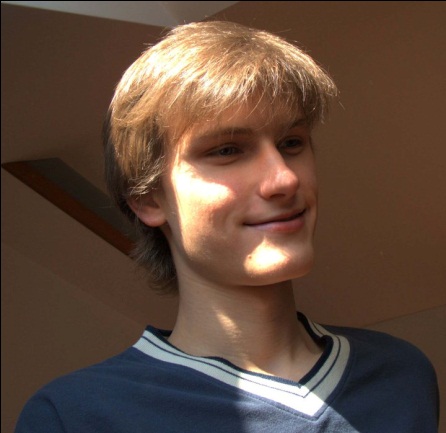 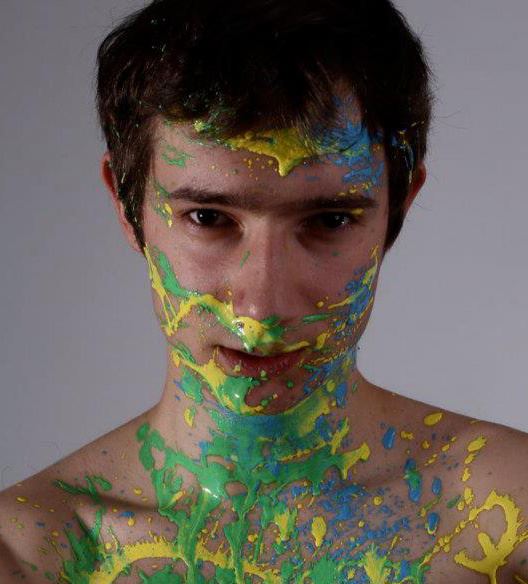 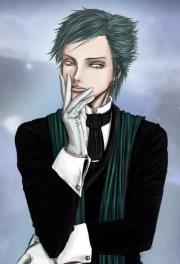 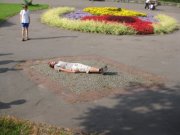 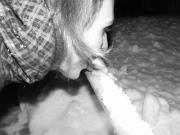 Obraz nadaného dítěte
Tendence prezentovat nadané dítě jako stereotyp, viz. příklady
Ve skutečnosti jsou nadané děti diverzní skupina (s některými společnými charakteristikami)
Na jejich vývoji se podílí velké množství různých vlivů
Pohled rodičů – výzkum J. Mudráka
Adam
„Jiný je proto, že se tak narodil, se zájmem o vše chytré, což je to, co málokdo chápe, že všechny znalosti se učí sám z knížek, má tu vrozenou potřebu. Já neznám nic, co zná on, narodila jsem se s malou kapacitou mozku a bez potřeby.“
Bohdan
„Není jenom o to, že být chytrej, jo? Opravdu, ten člověk musí mít výdrž.“ (…) „Já to musím naplánovat, aby mu to nějak vycházelo, protože toto je vždycky nejhorší, ale kdyby [ty koníčky] neměl, tak by doma klidně lenošil.“
Jan 
„Připadá mi zcela normální a běžný kluk, já si myslím, že jsem se setkala i s rodiči, kteří mají děti titulované jako geniální děti, a myslím, že tam ten rozdíl je.“; „Prostě to je trojúhelník, kterej může ten talent vlastně rozvíjet, dítě, že chce něco dělat, učitel, že ví, jak to dělat, a rodič, že má trpělivost s tím dítětem pracovat dennodenně.“
Pohled učitelů a studentů
Pohled učitelů: Pygmalion efekt:
	http://www.youtube.com/watch?v=hTghEXKNj7g&feature=plcp&context=C3e1af37UDOEgsToPDskJ1oVeLC_69SdblahKiOlj_
Pohled studentů:
	http://www.youtube.com/watch?v=TTXrV0_3UjY
Co si o tomto myslíte?
Literatura
Portešová Š, (2009). Skryté nadání. Brno, CZ: Masarykova univerzita.
Hříbková, L. (2005): Nadání a nadaní. Pedagogicko-psychologické přístupy, modely, výzkumy a jejich vztah ke školské praxi. Praha, Univerzita Karlova., Pedagogická fakulta. (dostupné na books.google.com)
Jurášková, J. (2003): Základy pedagogiky nadaných. Pezinok, Formát.
Dočkal, V. (2005): Zaměřeno na talenty aneb nadání má každý. Praha, Lidové noviny.
Moje disertační práce: http://is.muni.cz/th/44406/fss_d/

www.ippp.cz, www.nadanedeti.cz www.talnet.cz, www.talentovani.cz

Pořad Nehasit hořím na  www.ceskatelevize.cz/ivysilani
Zdroj
Přednášky a prezentace Mgr. Jiří Mudrák, PhD.
Děkuji za pozornost